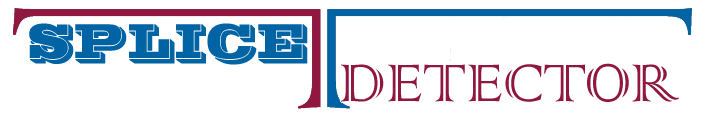 System Overview
Model 1032 Classic® Splice Detector™ Technology

Bruce T. Dobbie

Copyright© R.K.B. OPTO-ELECTRONICS, INC.  All rights reserved.
Mission Statement
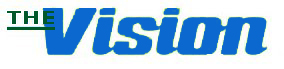 Splice Detector Technologies is a designer and manufacturer of high speed splice, tearout, missing ply and web break detection equipment and related products.  We are committed to the industry and our customers that depend on us to ensure that quality is maintained at the highest possible level.  We are dedicated to increasing customer satisfaction, continuously improving our products and services, and providing opportunities for our employees to achieve their maximum potential.
Model 1032 Classic® Splice Detector™ Technology
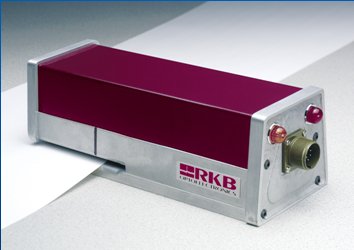 FOR MORE INFO...
http://www.splicedetector.net/splicedetector_products/splice_tearout_detector_technology.html
http://www.splicedetector.com/splicedetector_products/m1032_splicedetector_tearout.html
Technology
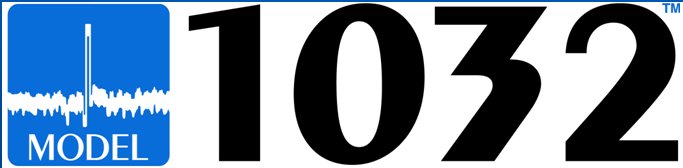 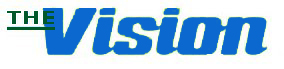 Overview of Benefits
The Model 1032 Classic® Splice Detector™ Technology is designed to monitor non-metallic webs of material for the presence of splices (joints) and tearouts.  The Model 1032 Classic® Splice Detector™ Technology mounts edge of web and is completely self calibrating to any product grade, web speed, or color.  It solves product quality issues at point of packaging or prior to subsequent conversion processes where splices may damage sensitive equipment like coating heads, print heads, embossers, etc…  The Model 1032 Classic® Splice Detector™ Technology is intended for finishing rooms, printers, laminators, coaters and any other conversion process.
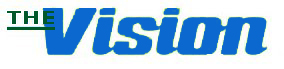 Features and Benefits
Every Model 1032 Classic® Splice Detector™ Technology is handcrafted to specific standards which facilitates inter-changeability and performance.
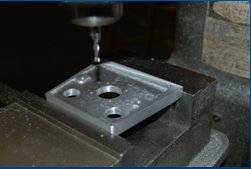 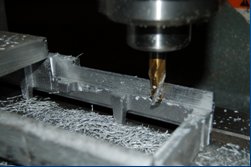 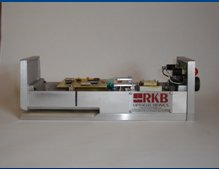 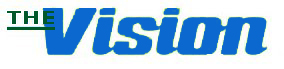 Features and Benefits
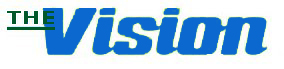 Patented in 1970s, the Model 1032 Classic® Splice Detector™ Technology has become the leading splice (joint) detection system used worldwide.  While run off of 120/220VAC; 50/60Hz; Single Phase, this unit can be implemented anywhere in the world and provide either a 15VDC Digital pulse out for 7 milliseconds or a dry contact relay rated at 3 amps.  This unit is truly plug and play and can be easily integrated into many control devices commonly found on many production systems.
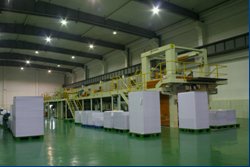 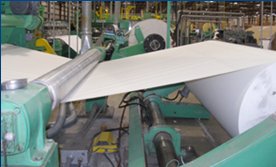 Features and Benefits
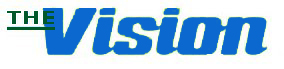 The Model 1032 Classic® Splice Detector™ Technology monitors any non-metallic web material including laminated grades.
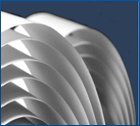 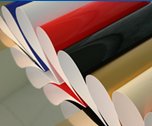 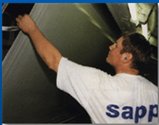 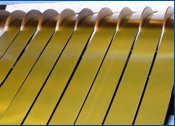 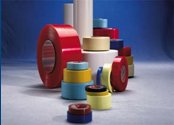 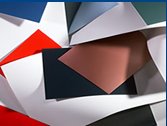 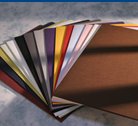 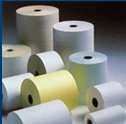 Features and Benefits
The Model 1032 Classic® Splice Detector™ Technology monitors single to multiple webs of material simultaneously at one inspection point.
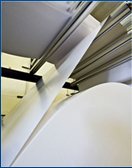 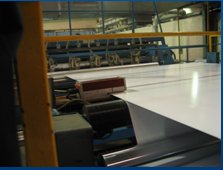 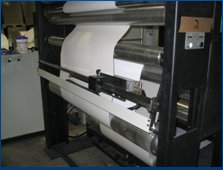 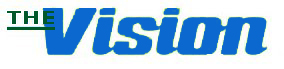 Features and Benefits
The Model 1032 Classic® Splice Detector™ Technology  is unaffected by material basis weight changes, color or process speed (highest recorded installation @ 5000 fpm (1524 m/min).
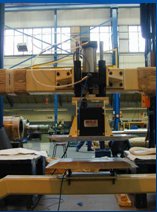 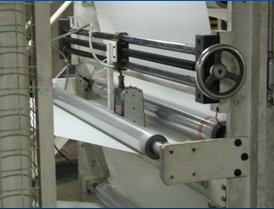 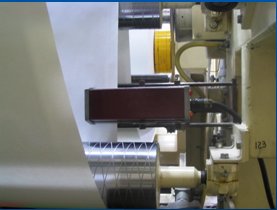 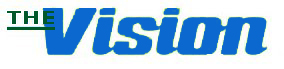 Features and Benefits
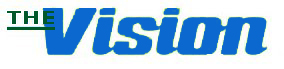 The Model 1032 Classic® Splice Detector™ Technology  is unaffected by printed material.
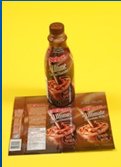 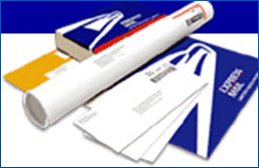 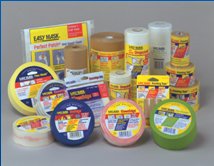 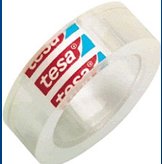 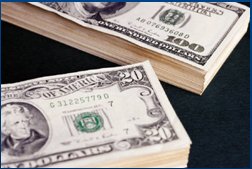 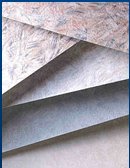 Features and Benefits
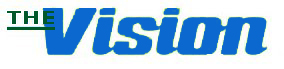 Special splice tapes or color marking are not required.
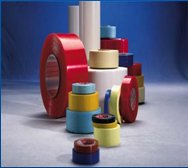 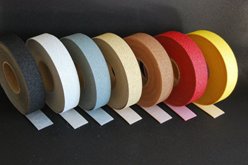 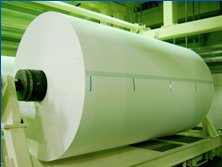 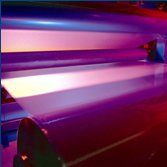 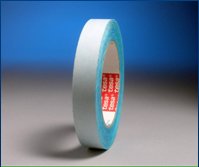 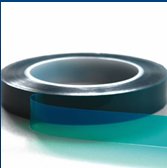 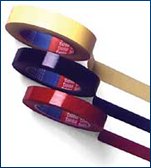 Features and Benefits
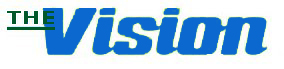 The Model 1032 Classic® Splice Detector™ Technology  incorporates state-of-the-art electronic design circuitry, components, filtering and processing techniques unequaled in the industry.  A 15 VDC digital pulse or dry contact relay is provided for operational interface to control devices, markers, or taggers.
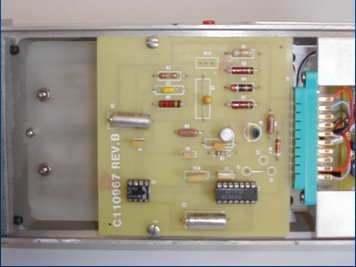 Features and Benefits
State-of-the-Art Proprietary Sensing Platform.
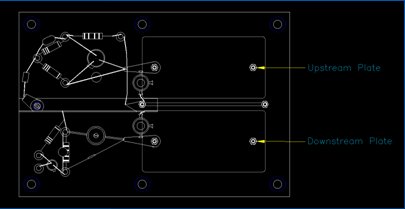 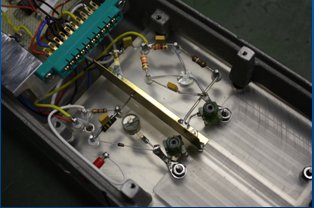 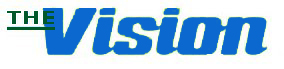 Features and Benefits
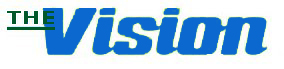 Highly visible indicator lamps and optional audio/visual alarms provide immediate alert to operational staff of critical splices. Provide user friendly outputs you can actually use too process control instrumentation.
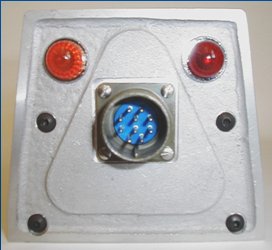 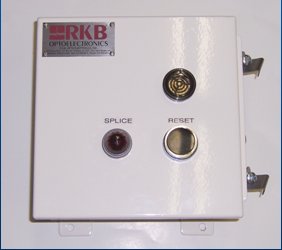 Features and Benefits
Military type connections ensure solid electrical specifications are maintained and environmental protection is achieved.
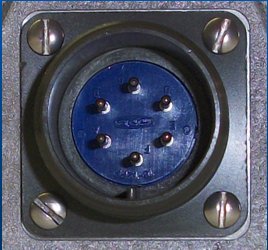 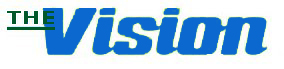 Features and Benefits
Automatic recalibration on product grade changes.
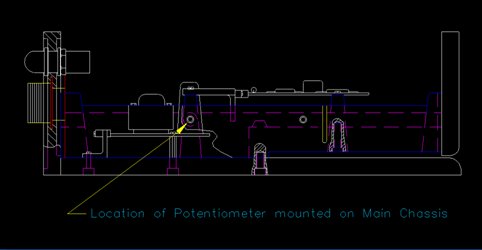 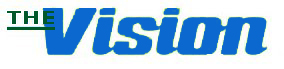 Features and Benefits
Meets quality initiative and ISO requirements.
Detection 24/7 without the need for operational intervention.
Eliminate the need for manual inspections.
Detection of “ALL” splices, Guaranteed!
RoHS, CE and CCC Compliant
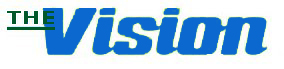 Applications
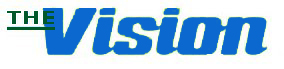 Sheeters
Wide Format Printing
Roto
Laminators
Slitters
Coaters
Non-wovens & More
Detection Results
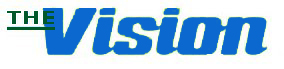 The result is the detection of any splice type (overlap, butt, special) and any splice (tape, staples, woven, glue, etc.).
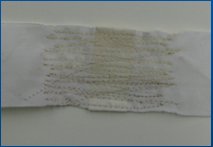 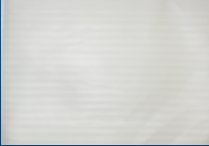 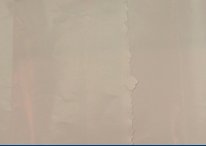 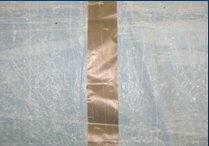 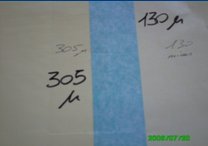 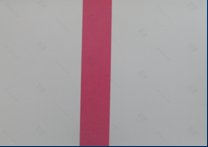 Approval Drawing
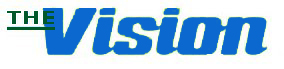 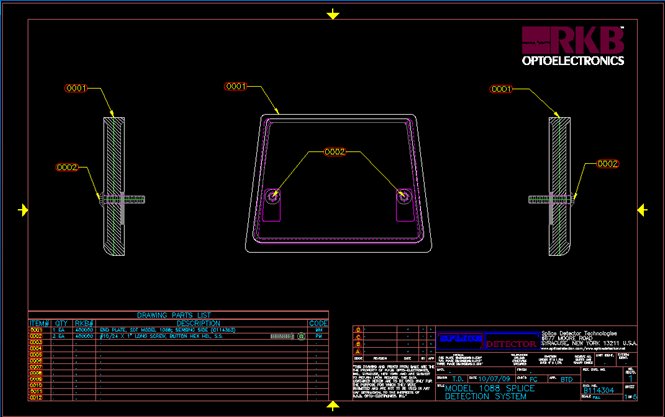 Approval Drawing
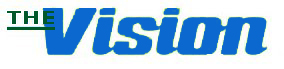 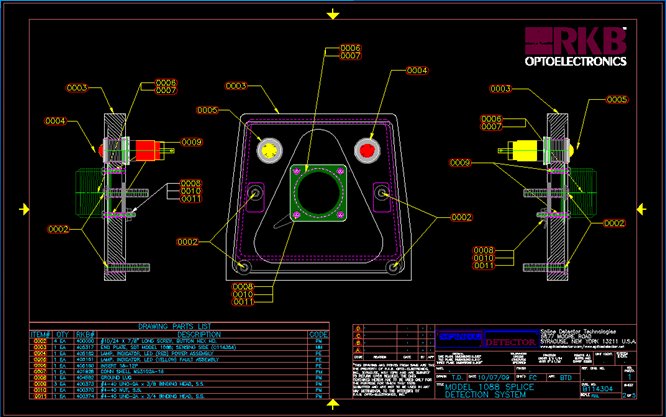 Approval Drawing
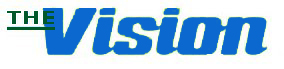 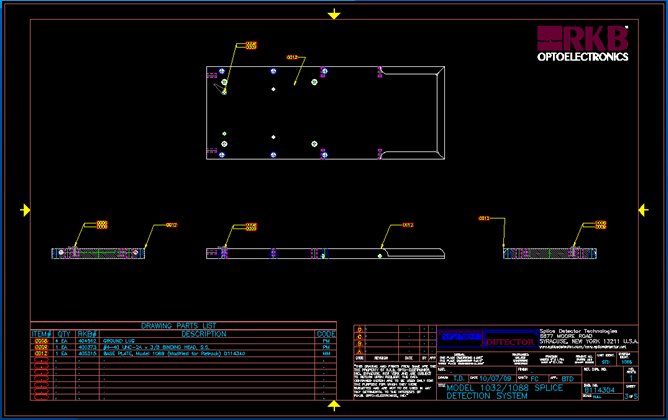 Approval Drawing
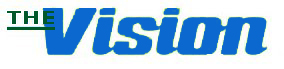 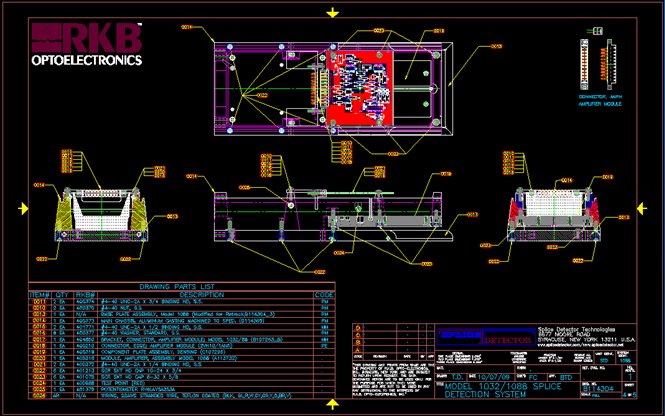 Approval Drawing
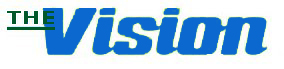 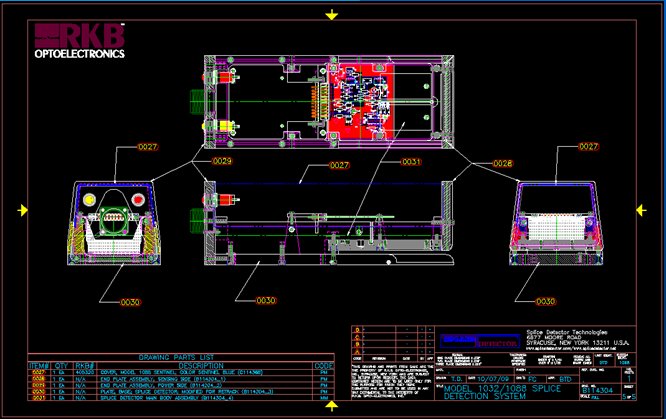 Power Requirements
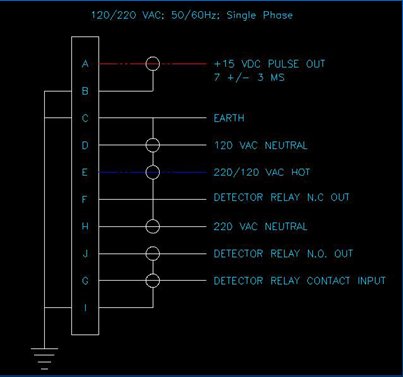 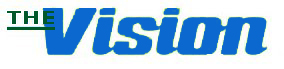 Typical Installation
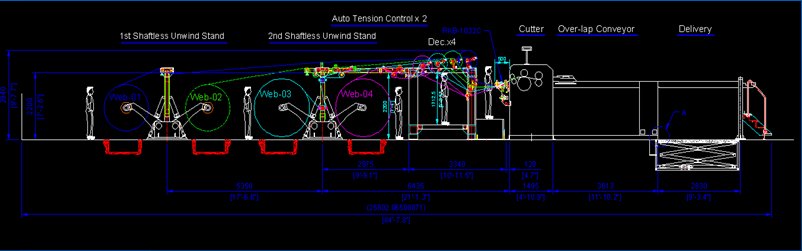 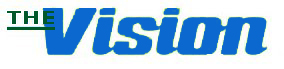 Typical Installation
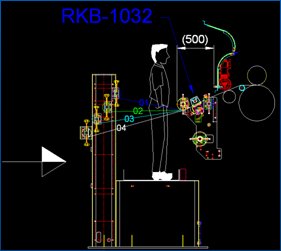 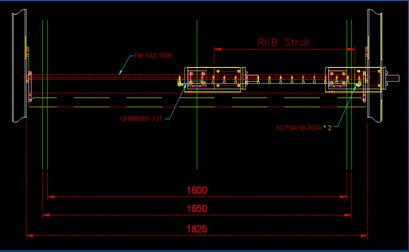 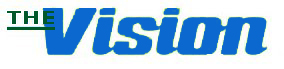 Typical Installation
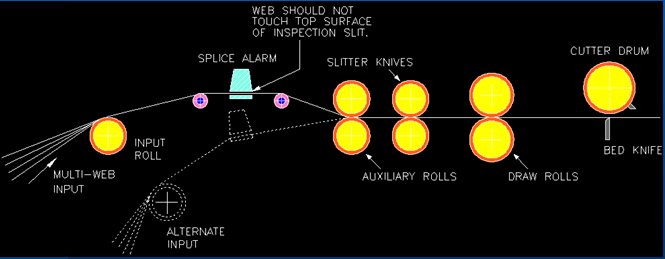 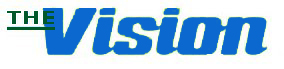 Installation at Major Paper Maker
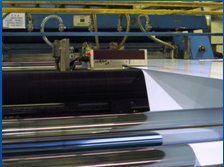 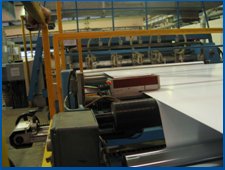 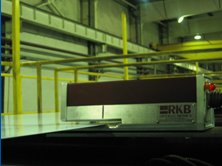 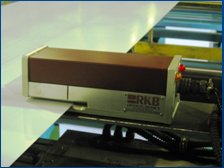 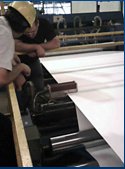 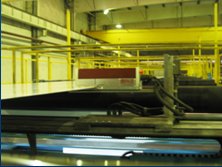 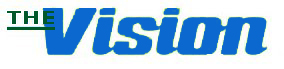 References
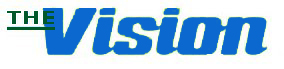 For reliability; large, medium and small companies turn to RKB for their splice (joint) detection needs.
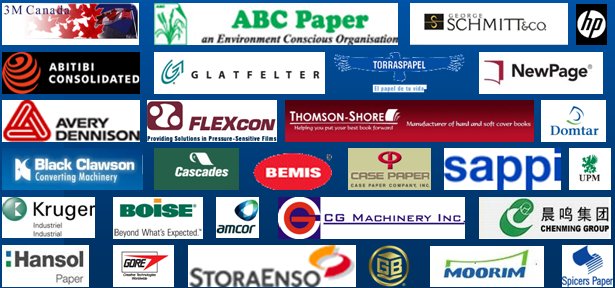 Related Websites
R.K.B. OPTO-ELECTRONICS, INC., Syracuse, New York, United States
	http://www.rkbopto.com
R.K.B. Europe, Santander (SPAIN)
	http://rkbdetector.com/
Arkia  Industrial, Sao Paulo, Brasil
	http://www.arkia.com.br
FIOCCHI Process Instrumentation, Milan, Italy
	http://www. fioproin.it
Grupo ROSA Automatización y Control S.A. de C.V., Chihuahua, Mexico
	http://gruporosa.com.mx/
PT. Pentraco Karya Adiprestasi, Jakarta Barat, Indonesia
	http://www.pentraco.com/
Quality2Process B.V., Hengelo, The Netherlands
	http://www.quality2process.com
Splice Detector Technologies, Syracuse, New York, United States
	http://www.splicedetector.net / www.hole-detection.com / www.webinspection.us / 	www.splicedetector.com
Suzhou Machine Vision Co., Ltd., Suzhou, Jiangsu, China
	http://rkb.chinapaper.net
Swallow Machinery Co., Ltd., Meltham, Holmfirth, United Kingdom
	http://www.swallowmachinery.com
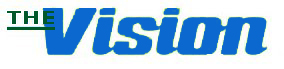